Servizi e opportunità per gli studenti
www.unibo.it
Servizi e opportunità per gli studenti
Iscriversi, studiare, laurearsi
Studenti online
Consente di svolgere via web (studenti.unibo.it) tutte le attività legate alla propria carriera universitaria - prove di ammissione, immatricolazioni, piani di studio, esami, tasse, certificati e autocertificazioni, libretto online, laurea, passaggi di corso, trasferimenti, sospensione degli studi, rinuncia agli studi, mobilità internazionale, tirocini.
L’applicazione è integrata con la casella di posta istituzionale (nome.cognome@studio.unibo.it) da consultare con regolarità e da utilizzare nelle comunicazioni con gli uffici dell’Università.
Si raccomanda di tenere aggiornata la sezione relativa ai propri recapiti.
 

App myUniBo 
Con la app myUniBo puoi consultare la lista dei tuoi esami, controllarne gli esiti e prenotare quelli ancora da sostenere. Puoi vedere date e luoghi degli appelli. Nell'area messaggi trovi le comunicazioni relative a variazioni delle date degli appelli, avvisi sull'uscita dei voti finali degli esami o delle prove parziali. MyUniBo è in evoluzione e si arricchirà presto di nuove funzioni e servizi. unibo.it/appmyunibo
Borse di studio e agevolazioni
Borse di studio e agevolazioni
Tasse A.A. 2024/25
Le tasse universitarie sono calcolate in base alle condizioni economiche. È necessario presentare l’ISEE per prestazioni agevolate di diritto allo studio entro le ore 18 del 30 ottobre 2024. Tutte le informazioni su: www.unibo.it/Tasse

Borse di studio e agevolazioni economiche
Consulta i bandi di Ateneo e il bando Er.go per ottenere i benefici economici. Attenzione alle scadenze!
www.er-go.it


Attività di collaborazione degli studenti - 150 ore
L'Ateneo offre a studenti con particolari condizioni di reddito e merito, l'opportunità di svolgere attività di collaborazione presso varie strutture.
Trovi le informazioni sul sito del corso di studio
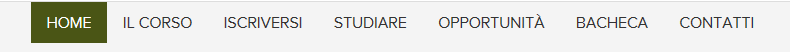 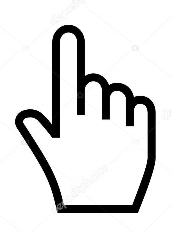 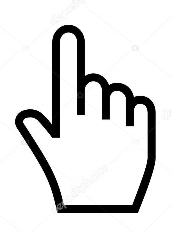 Erasmus+
Il programma Erasmus+ ti permette di trascorrere parte del tuo percorso universitario, da tre a dodici mesi, in un altro paese europeo. 

OverseasOverseas ti offre la possibilità di trascorre un periodo di studio in università di quattro continenti. 

Tirocini all’estero
Tutte le opportunità per svolgere il tirocinio curriculare o post laurea all’estero
Studiare all’estero
Trovi le informazioni sul sito del corso di studio
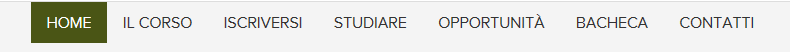 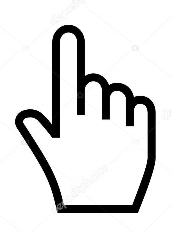 Aule, sale studio, laboratori e biblioteche
Il luoghi in cui seguire le lezioni e studiare

Centro Linguistico di Ateneo – CLA Offre corsi di lingua in aula e moduli blended per prepararsi a sostenere la prova di idoneità linguistica o per i programmi di mobilità internazionale. 

Prolungamento degli studi – Studente a tempo parziale
È possibile prolungare la durata degli studi senza andare fuori corso scegliendo l’opzione del tempo parziale.
Attenzione a scadenze e condizioni. Leggi qui per tutti i dettagli
Studio
Trovi le informazioni sul sito del corso di studio
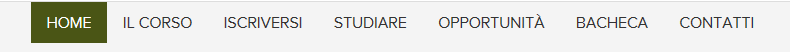 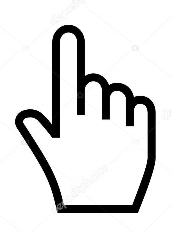 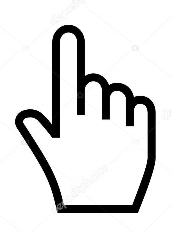 OrientamentoTirocini e job placement
Servizi di orientamento
I servizi e le attività di orientamento a supporto della scelta del corso e in ogni fase del percorso formativo

I tirocini sono un primo contatto col mondo del lavoro utile per acquisire competenze e orientare e favorire le scelte professionali. 
Tirocini curriculari: i tirocini che gli studenti possono svolgere durante il percorso di studio.
Tirocini post laurea: I tirocini che i neolaureati possono svolgere entro i 12 mesi dalla laurea.

Il servizio di orientamento al lavoro fornisce ai laureandi e neo-laureati strumenti di assistenza nella fase di inserimento nel mercato del lavoro

Il Job Placement mette in contatto i laureandi/laureati con il mondo del lavoro. Consulta la bacheca offerte di lavoro.
Trovi le informazioni sul sito del corso di studio
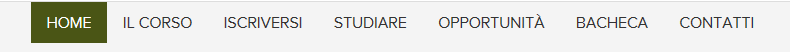 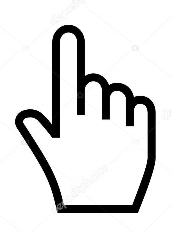 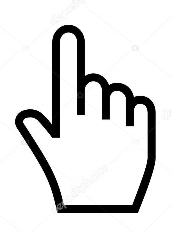 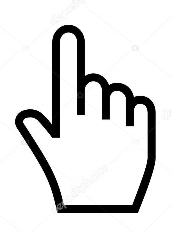 Alloggi, residenze e servizi di supporto. Informazioni sulla ricerca di alloggi e sui contratti di locazione.

Mense e Punti Ristoro
Gli studenti possono usufruire di sconti e agevolazioni presso le mense universitarie e in alcune strutture ristorative convenzionate

Trasporti e mobilità 
Agevolazioni ai trasporti e alla mobilità per studenti
Consultare la pagina dedicata
https://www.unibo.it/it/servizi-e-opportunita/studio-e-non-solo/trasporti-e-mobilita/agevolazioni-ai-trasporti-e-alla-mobilita-per-studenti
Alloggi, punti ristoro e trasporti
Trovi le informazioni sul sito del corso di studio
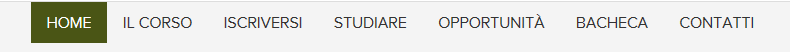 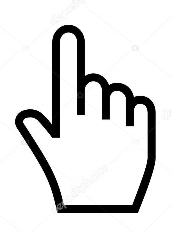 Servizi di supporto alla persona
SALUTE E ASSISTENZA
Assistenza Sanitaria per studenti italiani fuori sede e internazionaliInformazioni utili per fruire dell'assistenza medica durante il percorso di studi.

SAP - Servizio di aiuto psicologico Il servizio è a disposizione degli studenti che hanno problemi di tipo emotivo e relazionale, disturbi affettivi e comportamentali, difficoltà nella vita universitaria. Contatti Campus Ravenna: Via Baccarini 27 - 48121 Ravenna   
urp.ravenna@unibo.it; telefono +39 0544 936290


Servizi per le studentesse e gli studenti con bisogni speciali (DSA, disabilità ecc..)
Il servizio supporta gli studenti in queste condizioni durante tutto il percorso universitario. 
Trovi qui le modalità per contattare il servizio 
E-mail: disabilita@unibo.it    dsa@unibo.it
Trovi le informazioni sul sito del corso di studio
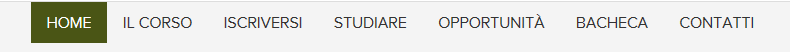 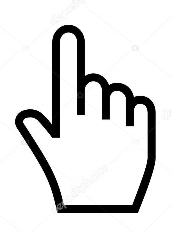 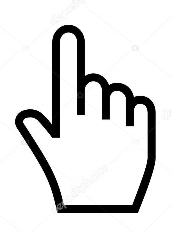 CUSB - Centro Universitario Sportivo Bologna 
Il centro dove praticare attività sportiva anche a livello agonistico. 
I contatti della sede del Campus di Ravenna: via Baccarini, 27    
cusb.ra@unibo.it  Telefono 0544.936207 

UniboMagazine e UniboCultura
Notizie, attualità, eventi e molto altro per restare sempre aggiornato su cosa accade nella tua Università. magazine.unibo.it; unibo.it/unibocultura    
È comunque consigliata la consultazione abituale del sito del proprio Corso di Studio e del portale del Campus di Ravenna

Alma Mater Fest – dal 21 al 23 ottobre 2024
Un ricco programma di eventi con cui l'Università di Bologna dà il benvenuto ai suoi studenti e studentesse
https://almamaterfest.it/
Sport e tempo libero
Trovi le informazioni sul sito del corso di studio
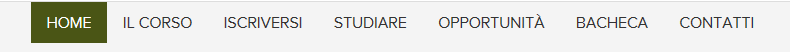 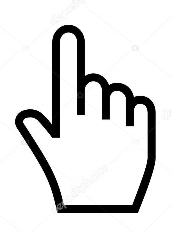 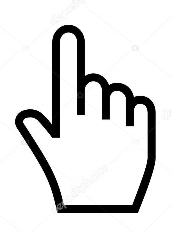 Contatti utili
Tutor del corso
I tutor sono un punto di riferimento per gli studenti durante il loro percorso universitario sia nei rapporti con i docenti sia nell’organizzazione delle attività di studio.

Segreterie studenti
Per informazioni su iscrizioni, trasferimenti e passaggi di corso, pergamene, diploma supplement

Ufficio Relazioni Internazionali Campus Ravenna
Per informazioni su programmi di scambio

Ufficio didattico
Per informazioni sull’organizzazione didattica del corso e per supporto alla compilazione del piano di studi
Trovi le informazioni sul sito del corso di studio
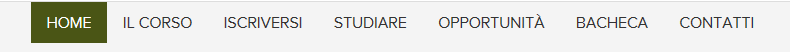 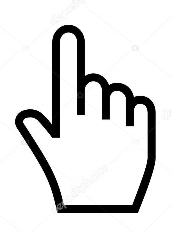 Adattamento delle slide predisposte dall’AREA SERVIZI STUDENTI
a cura di Patrizia Zauli
Settore Servizi Didattici
Campus di Ravenna
E-mail patrizia.zauli@unibo.it